Multiplication en el MAC desde Demian Hirts hasta Gonzalo Díaz (GD-D-00622)
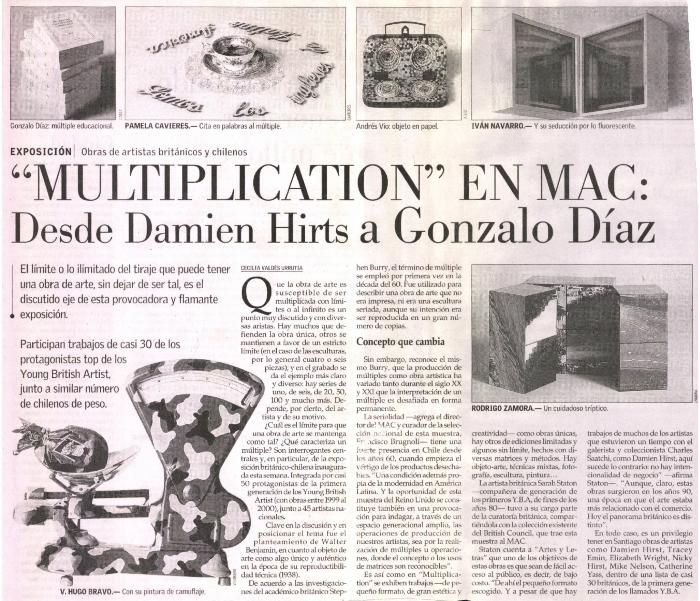 La embestida de Gonzalo Díaz (GD-D-00589)
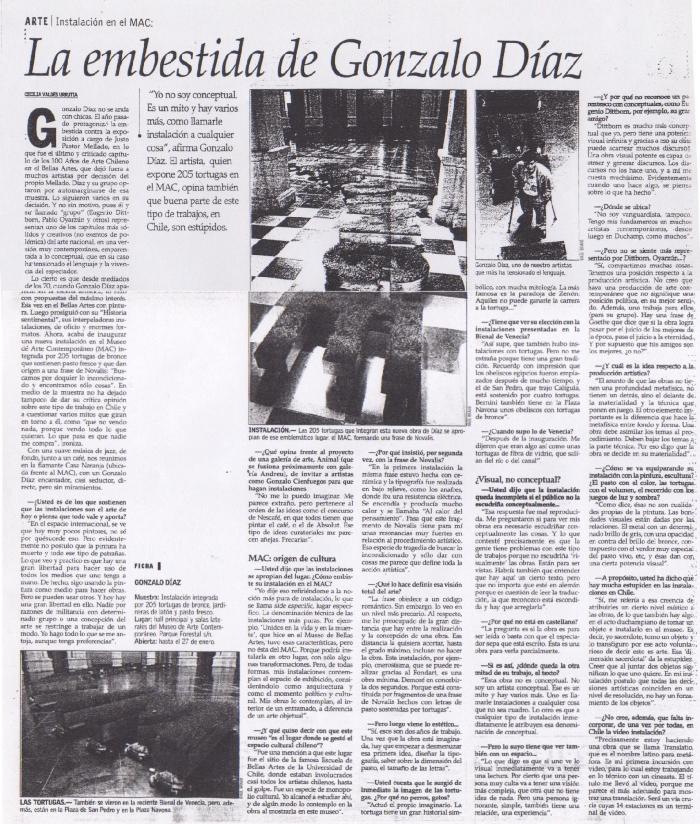 Pintura en Chile 1950-2005 (GD-D-00232)
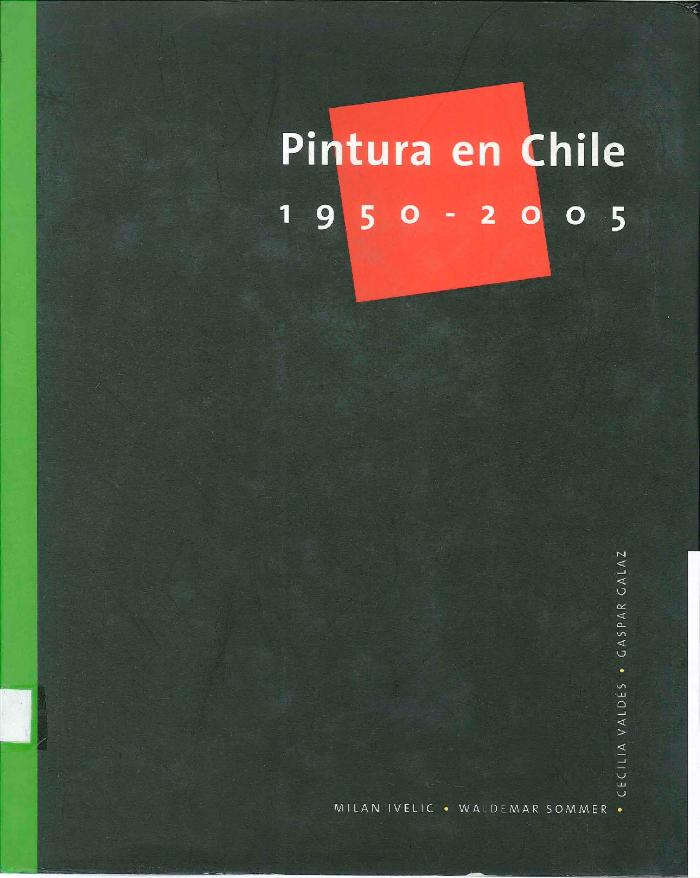